Recursion COMP 112  2018T1   #6
Overview
What is recursion?
How dose  iteration relate to recursion?
Why use recursion?
Make some problems are easier to solve  
Makes some problems quicker to solve
Recursion is more important now we have Java 8

Ideally you should be able to decide if recursion is appropriate or not for the problems that you have to solve.

Functions over infinite domains frequently use recursion.
Recursion as Problem Solver
We will look at a classic problem that is easy to solve with recursion.
This introduces a Design Patten

                       Divide and conquer!

Try to understand and solve prior to coding!
Towers of Hanoi  (run demo)
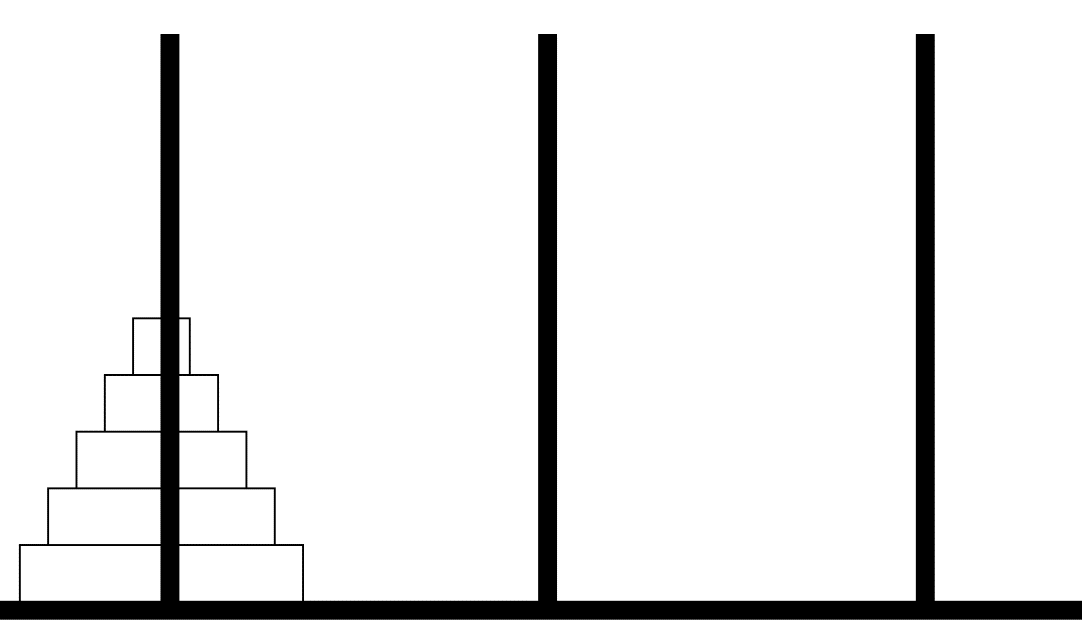 Goal is to move discs to the right hand place
Rules:
Move only one disc at a time
Do not place any disc on top of a smaller disc
Try to design an algorithm that will work no mater how many discs there are but with out recursion (using iteration)
Recursion – what is it.
A recursive method is a method that calls itself.
Even with out recursion Java is functional complete.
That is you do not need recursion to solve any problem. But thinking recursively can greatly help.

Java maintains a call stack – see BlueJ debugging

Calling method Move adds Move to the call stack
If method Move calls itself a new call to Move is added to the stack before the initial call terminates and is removed from the stack
Divide and conquer
A classic problem solving metaphor is
Divide and conquer
 The size of the TofH problem is n the number of discs.
A solution for TofH-n can be constructed assuming a solution for TofH-(n-1).
L
M
R
Move 3 L discs to M
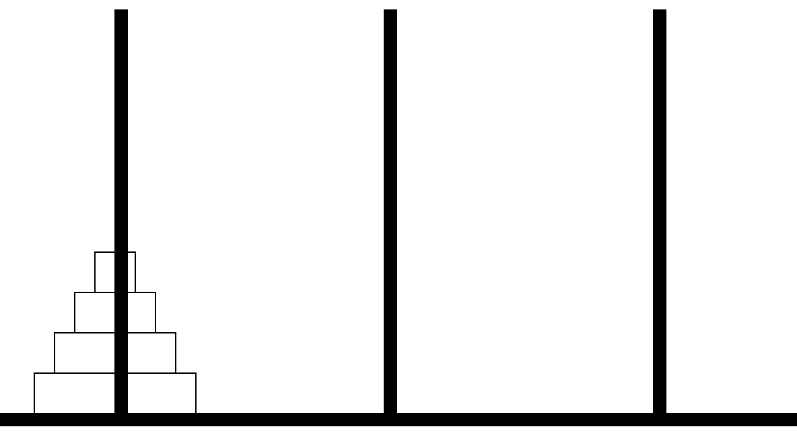 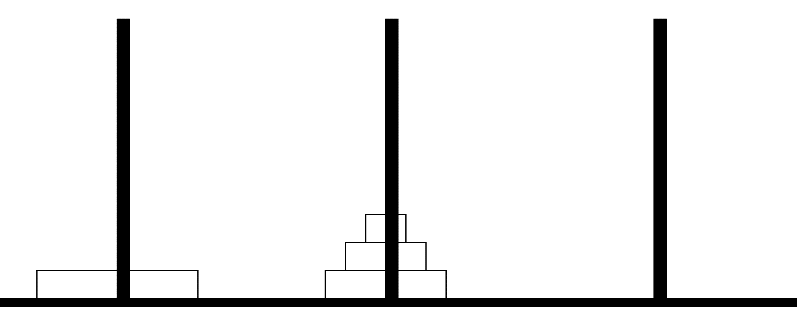 n = 4
Move 1 L disc to R
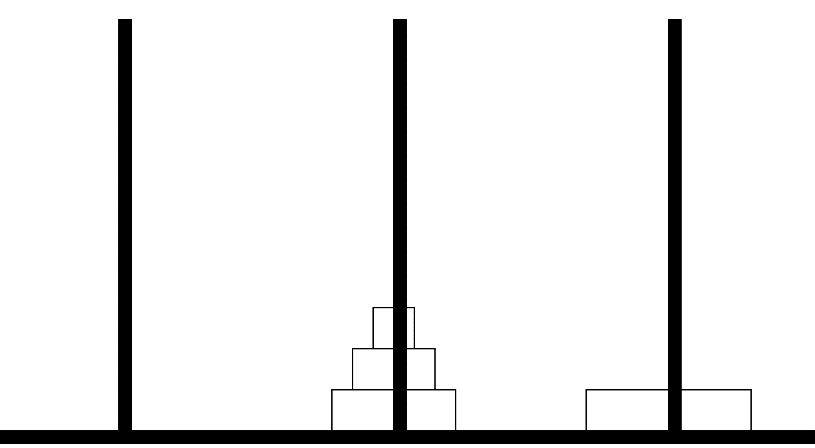 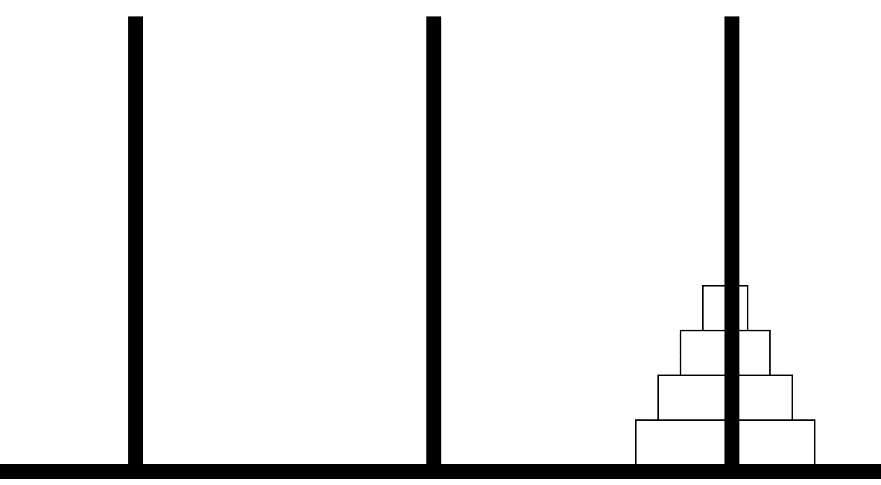 Move 3 M discs to R
[Speaker Notes: ----- Meeting Notes (16/03/14 10:52) -----
WE HAVE BROKEN DOWN A 4 DISC MOVE into
two 3 disc moves and a one disc move
ALSO
we have broken a 3 disc move into 
      two 2 disc moves and a one disc move]
How is divide and conquer a solution
We can solve TofH(n) if we can solve TofH(n-1).

Code TofH(int n)  and in it call TofH(n-1).

Clearly TofH(1) can be solved directly.

So we know the recursive call must terminate

With out writing the code –do you believe this is a solution?

There is still some wiring of the method calls to define
TofH(n,L,R) =  TofH(n-1,L,M);
                        TofH(1,L,R);
                        TofH(n-1,M,R);
TofH( n, ?, ? )
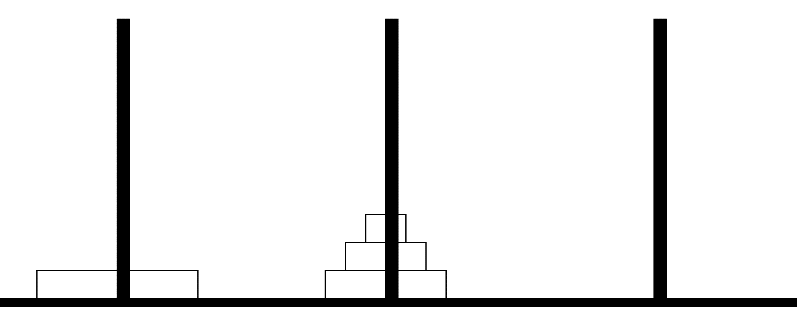 Move 3 L discs to M
Move 1 L disc to R
L
M
R
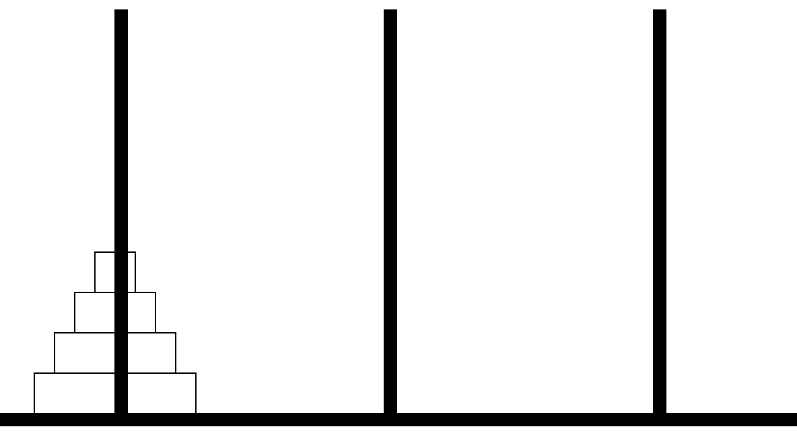 n = 4
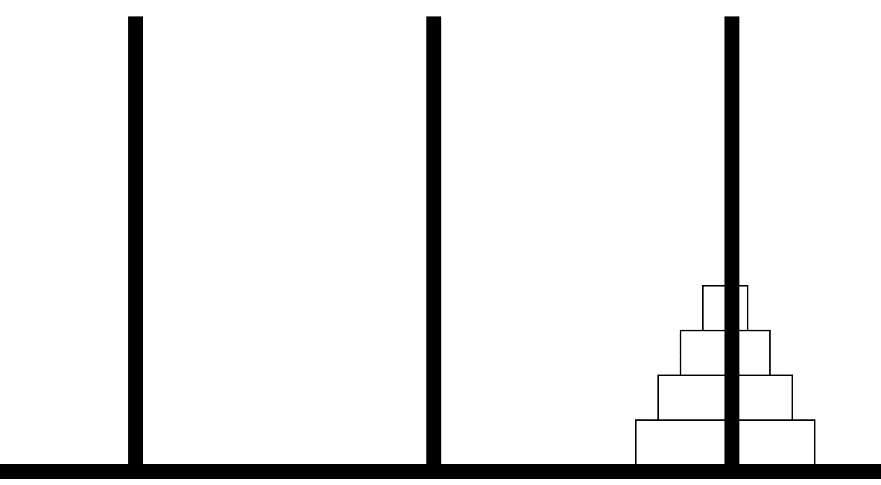 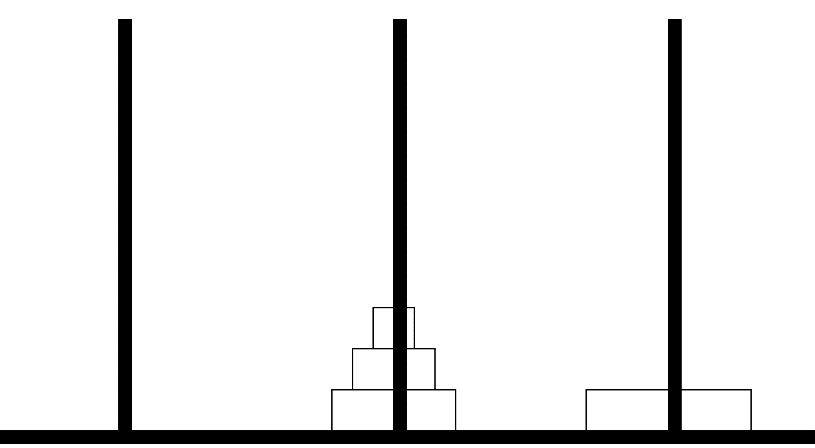 Move 3 M discs to R
Given two posts 
compute Other-post
[Speaker Notes: ----- Meeting Notes (16/03/14 10:52) -----
WE HAVE BROKEN DOWN A 4 DISC MOVE into
two 3 disc moves and a one disc move
ALSO
we have broken a 3 disc move into 
      two 2 disc moves and a one disc move]
A constructive approach
Divide and conquer decomposes a large problem into smaller problems
Alternatively use solution to smaller problems to build solutions to larger problems
Solution with 2 discs  -
        Move 1 disc L2M and 1 disc L2R and 1 disc M2R
Solution with 3 discs  -
        Move 2 discs L2M and 1 disc L2R and 2 discs M2R
Solution with 4 discs  -
        Move 3 discs L2M and 1 disc L2R and 3 discs M2R
                       See the pattern?
Solution with n discs  -
        Move n-1 discs L2M and 1 disc L2R and n-1 discs M2R
Solution then Code
We have not written a line of code
But we think we have a solution

Coding  our solution will either:
Give us confidence in out problem solving ability
Improve our understanding of the problem

Just hacking a solution means we learn little or nothing.
Towers of Hanoi
This problem can be solved in three lines of recursive code.
Plus a lot of boiler plate.








Note the only method that actually moves any disc is moveonedisc();
Method move() sets up when moveonedisc()is called.
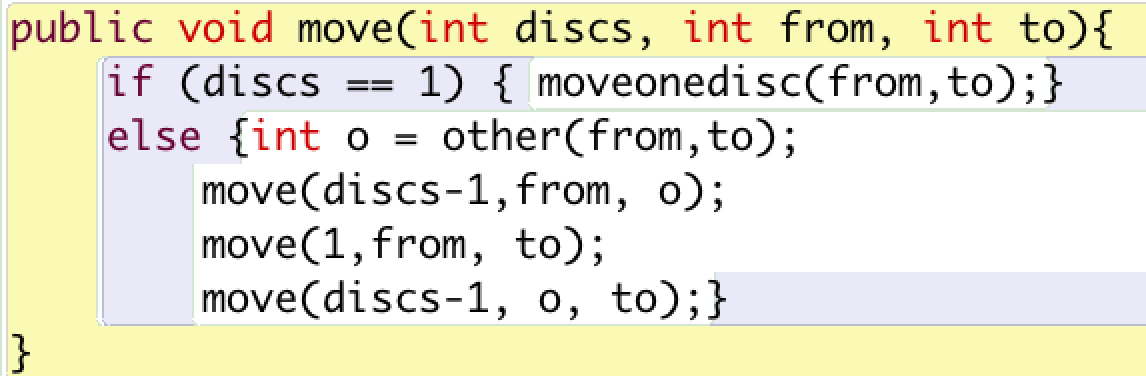 Recursion  for design and speed
Hanoi   recursion for easy of design
Sorting  recursion for speed
Big O  notation - Order n
For an array with n elements The algorithm to:
read each element one at a time is  O(n)
read each element and then for each element read each element again is O(n2)
As n becomes large n2 becomes very very large
Problem Size  - Big O notation
Given a 2D square array with n cells on each side.

Adding the elements in each of the n2 cells requires n2 additions.  
                complexity O(n2)  “order  n2”

Adding the cells in the top right triangle cells requires n2/2 additions. If further you add one row of cells you have performed n2/2+n additions. 
                 complexity O(n2)  “order  n2”
We ignore both the 
   constants ½  
   lower order factors  +n
Divide and conquer for Speed
Find an element in a sorted list of size n   
Look at each element in turn until you find the element.
                       complexity O(n)  

Divide the list into two parts and search one of the shorter lists. Which depends on the value at the split.
Do this  recursively until there is one element. 
How many recursive calls can you make?
n = (1/2)r or log(n) = r 
complexity O(log(n))

What is this log(n)?
How much faster is log(n)/n ?
Log(n) for  large n (data sizes)
data with 1,099,511,627,776  elements  can only be split in two 40 times. Recursive call stack depth 40.

O(log(n))  algorithms become very very much faster than   O(n) algorithms

This is truly algorithm efficiency that is worth the effort!

recursively splitting a problem in 2 can be VERY efficient
Sort
Bubble sort is of complexity O(n2)
Repeat until no element switched
 For each element e=list[i] in  list
       If  e=list[i+1] switch e and list[i+1]


Using divide and conquer design a faster O(nlog(n)) algorithm!

Merge sort:
Recursively split unsorted list into two parts until list is a one element sorted list. Then merge sorted lists and return.
Merge Sort (Wikipedia)
23 = 8
1
2
3
Summary
Recursive methods call them selves
Recursion can be used
To solve some problems cleanly
To solve some problems quickly

Recursion can be implemented with  iteration and a todo list. That is hand code the call stack.